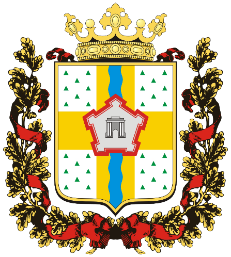 ПРАВИТЕЛЬСТВО ОМСКОЙ ОБЛАСТИМИНИСТЕРСТВО КУЛЬТУРЫ ОМСКОЙ ОБЛАСТИ
ОБЛАСТНОЙ (ОТКРЫТЫЙ) ИНТЕРНЕТ-КОНКУРС ТВОРЧЕСКИХ РАБОТ 
“ВМЕСТЕ ПРОТИВ КОРРУПЦИИ“
ВОЗРАСТНАЯ КАТЕГОРИЯ 
ОТ 15 ДО 18 ЛЕТ
Коробейникова Елизавета Степановна
Омский многопрофильныйтехникум
ВОЗРАСТНАЯ КАТЕГОРИЯ 
ОТ 15 ДО 18 ЛЕТ
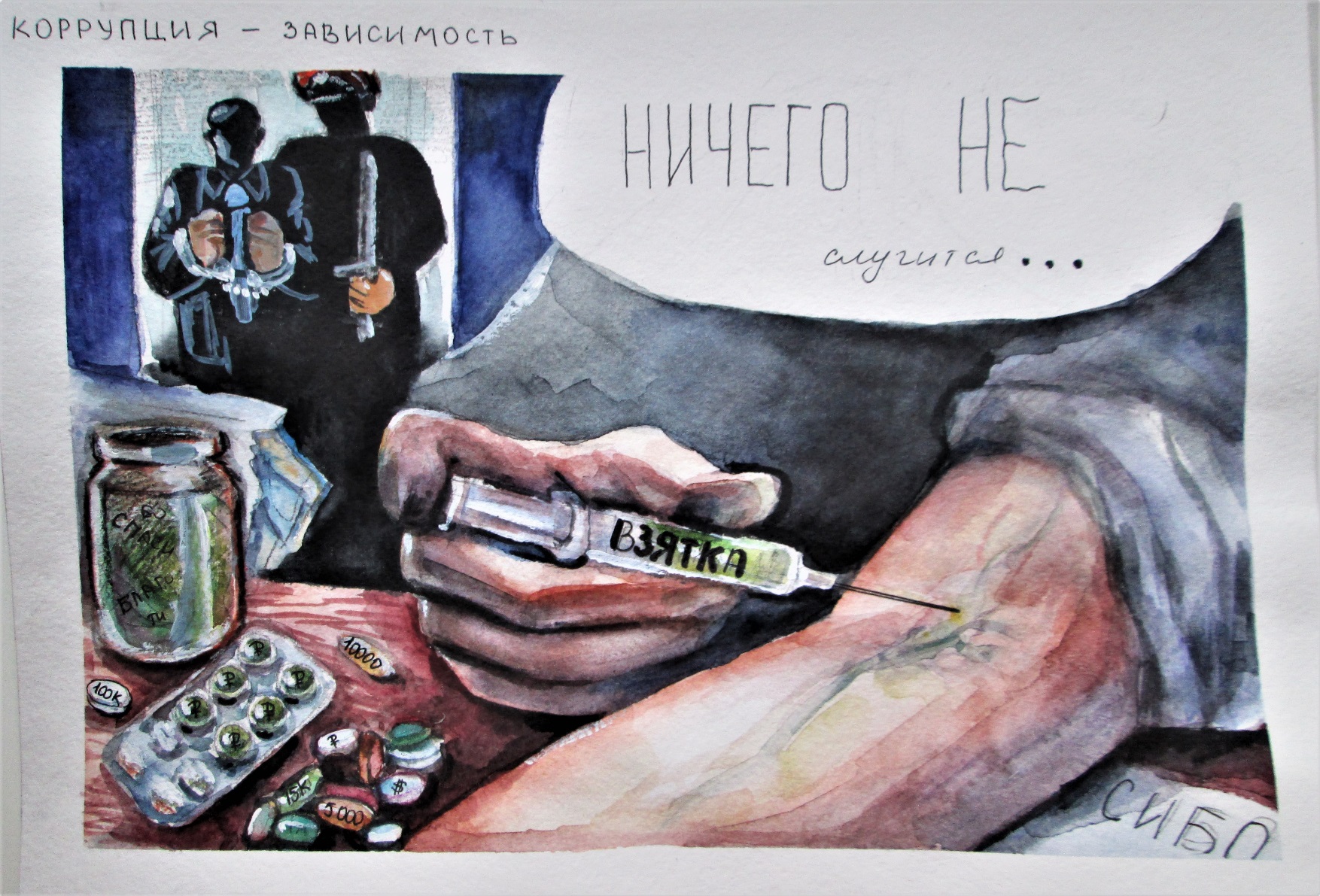 Кислицина Алена Витальевна
Сибирский профессиональный
колледж
ВОЗРАСТНАЯ КАТЕГОРИЯ 
ОТ 15 ДО 18 ЛЕТ
Здоровенко Екатерина Руслановна
Омский монтажный
техникум
ВОЗРАСТНАЯ КАТЕГОРИЯ 
ОТ 15 ДО 18 ЛЕТ
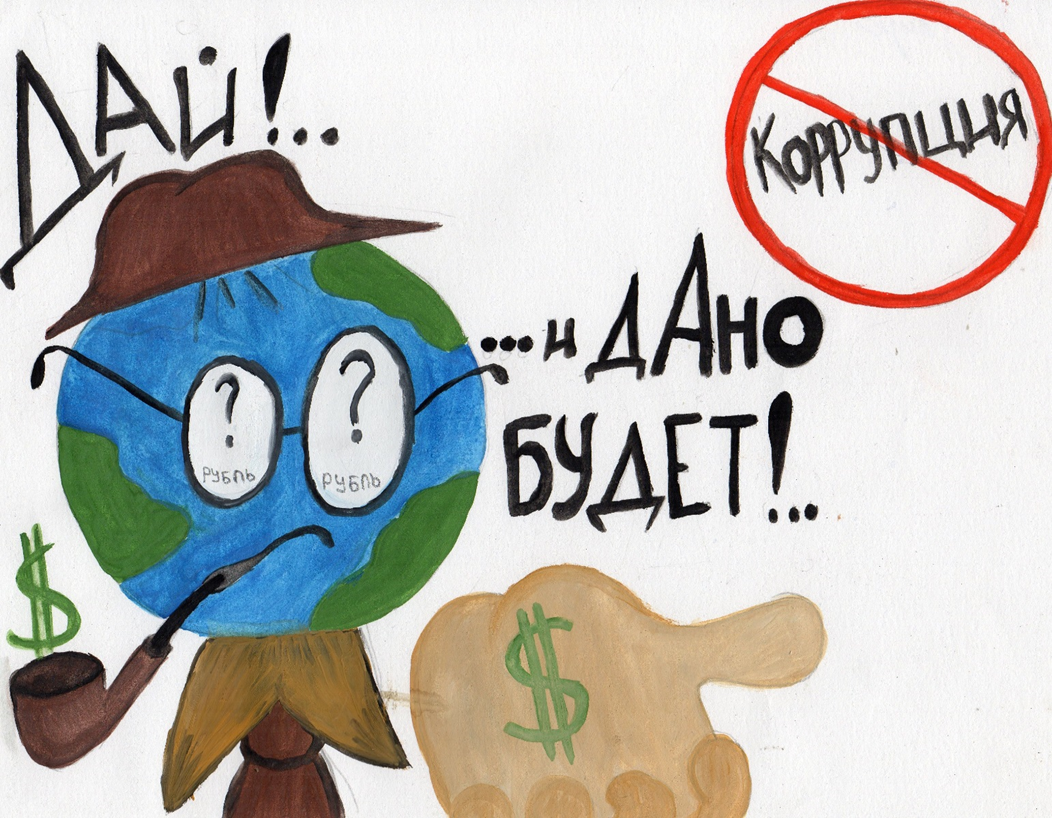 Григорьева Елизавета Вячеславовна
ВОЗРАСТНАЯ КАТЕГОРИЯ 
ОТ 19 ДО 22 ЛЕТ
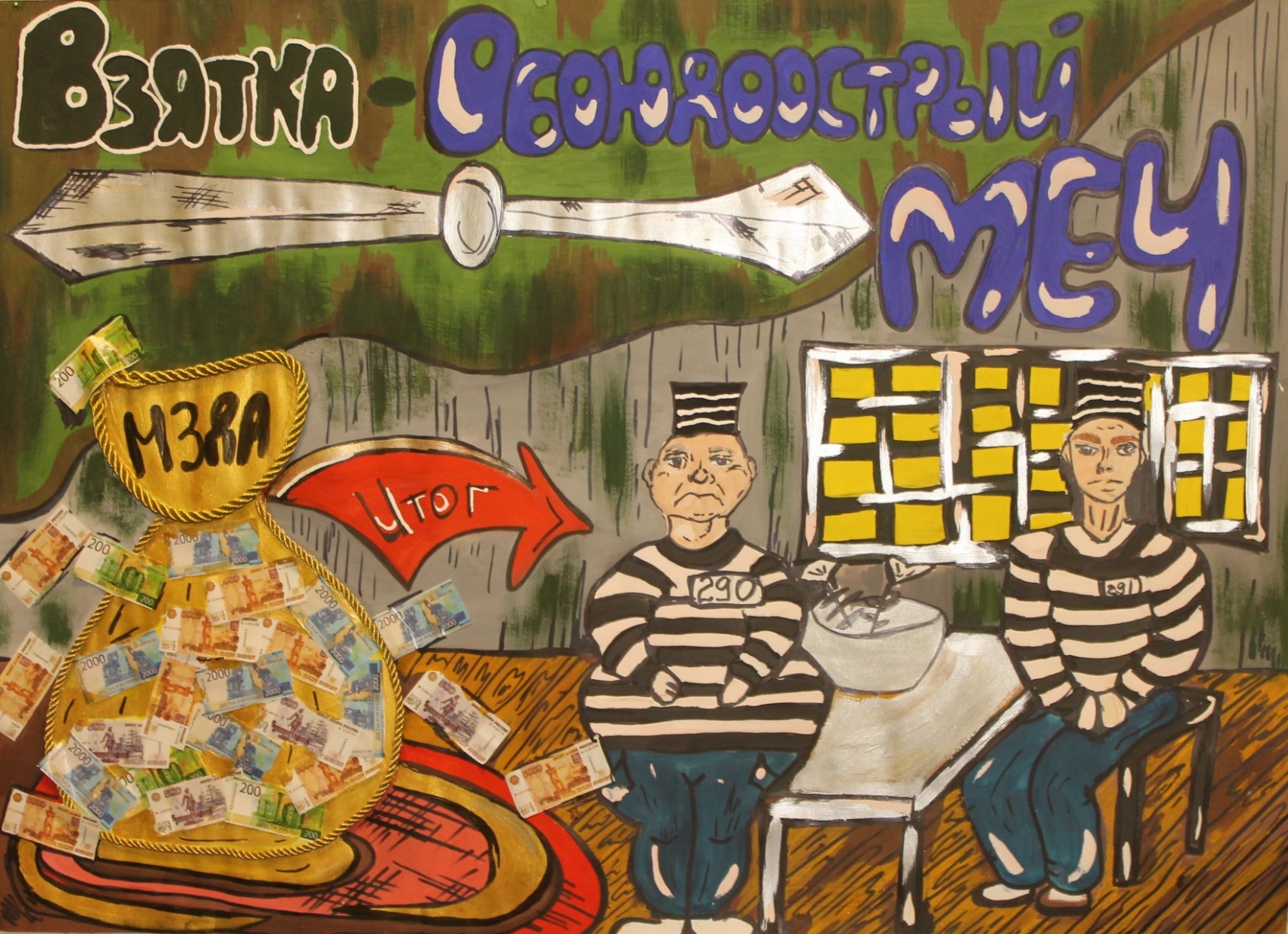 Васильев Максим Сергеевич
Омский монтажный
техникум
ВОЗРАСТНАЯ КАТЕГОРИЯ 
ОТ 19 ДО 22 ЛЕТ
Сергеева Анастасия Сергеевна
Омский государственныймедицинский университет
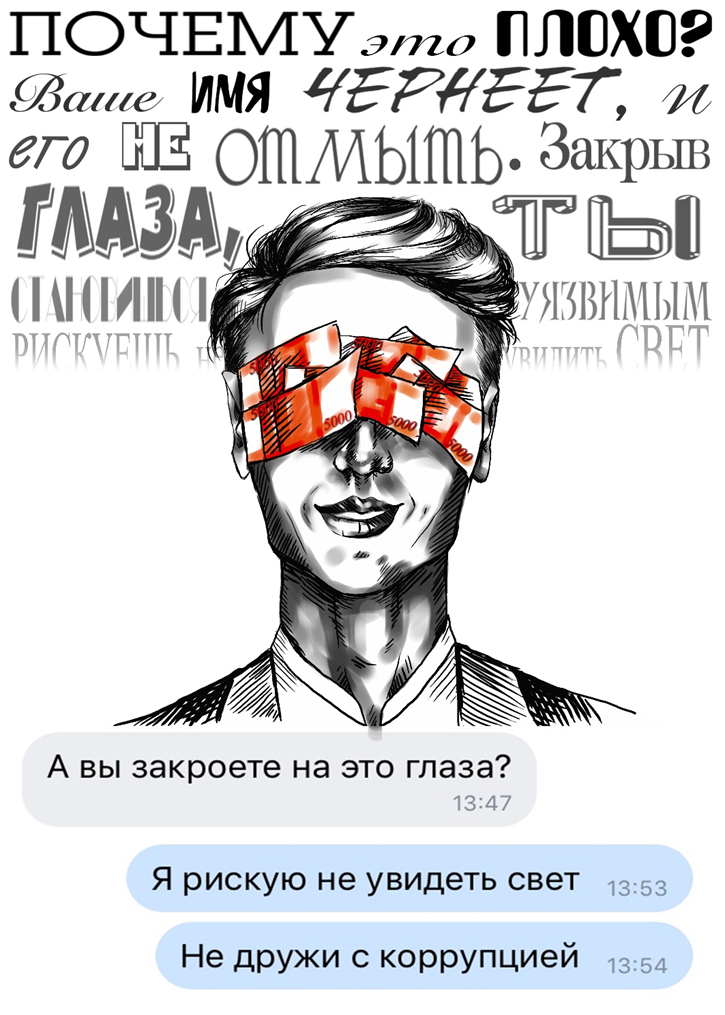 ВОЗРАСТНАЯ КАТЕГОРИЯ 
ОТ 19 ДО 22 ЛЕТ
Молостова Полина Ивановна
Омский технологическийколледж
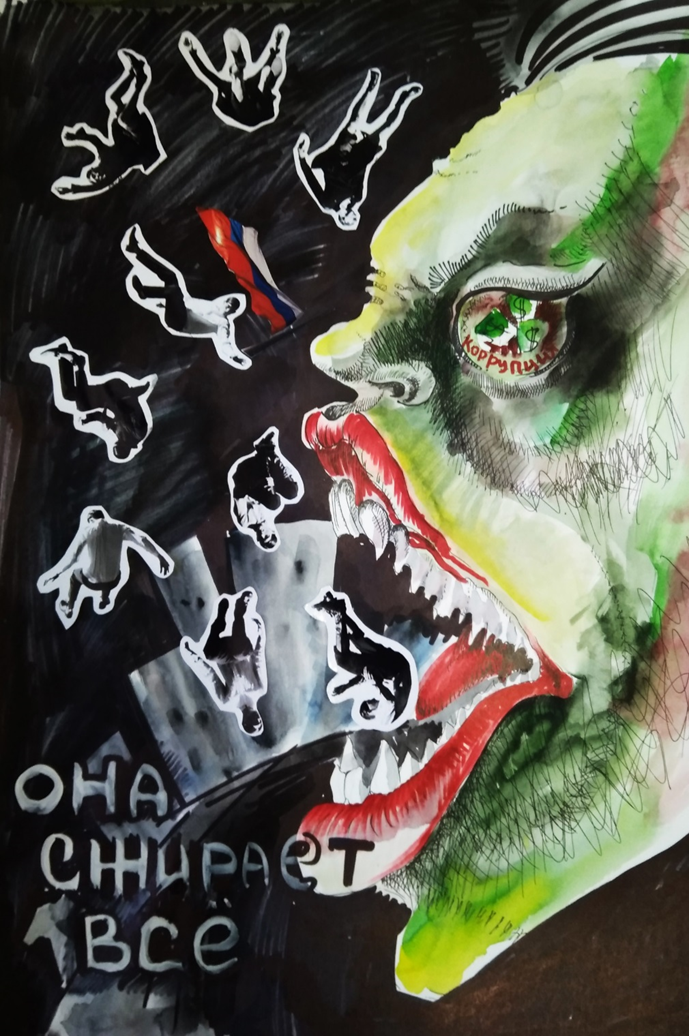 ВОЗРАСТНАЯ КАТЕГОРИЯ 
ОТ 23 ЛЕТ И СТАРШЕ
Польянова Юлия Валерьевна
Тевризская детская
школа искусств
ВОЗРАСТНАЯ КАТЕГОРИЯ 
ОТ 23 ЛЕТ И СТАРШЕ
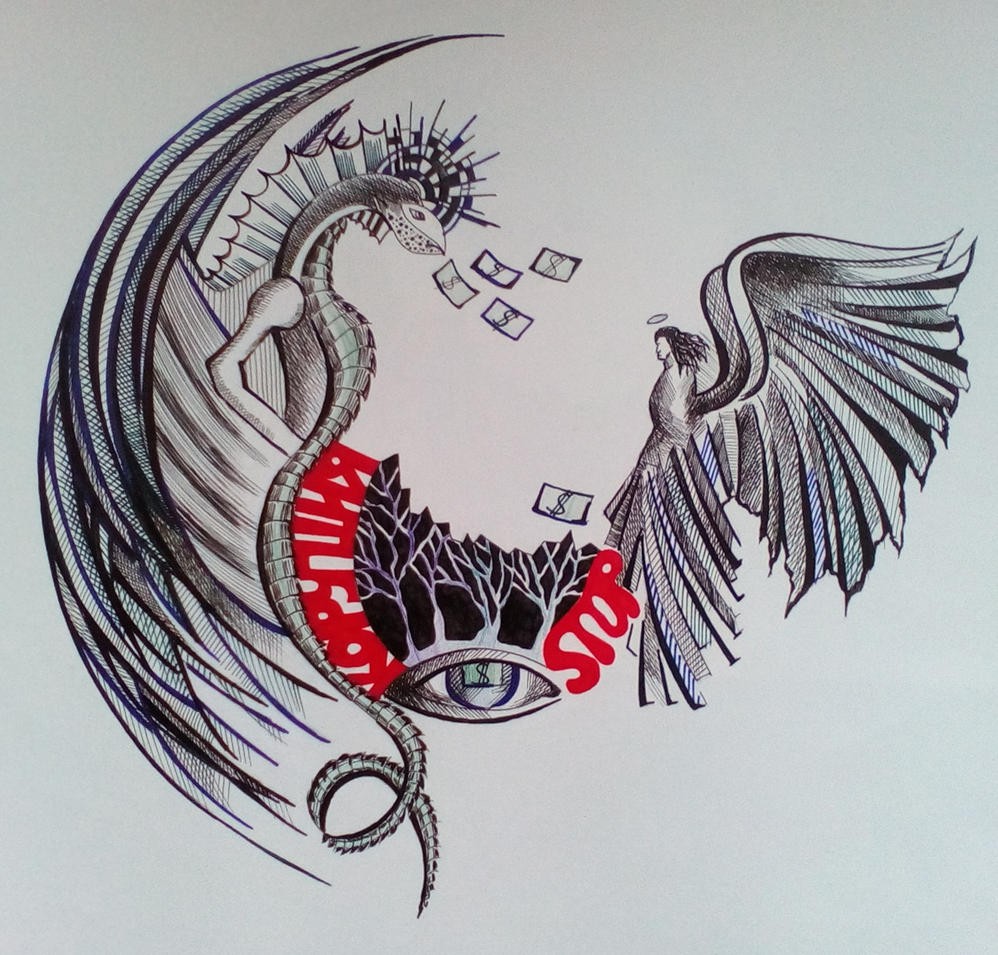 ВыдринаИрина Анатольевна
ВОЗРАСТНАЯ КАТЕГОРИЯ 
ОТ 23 ЛЕТ И СТАРШЕ
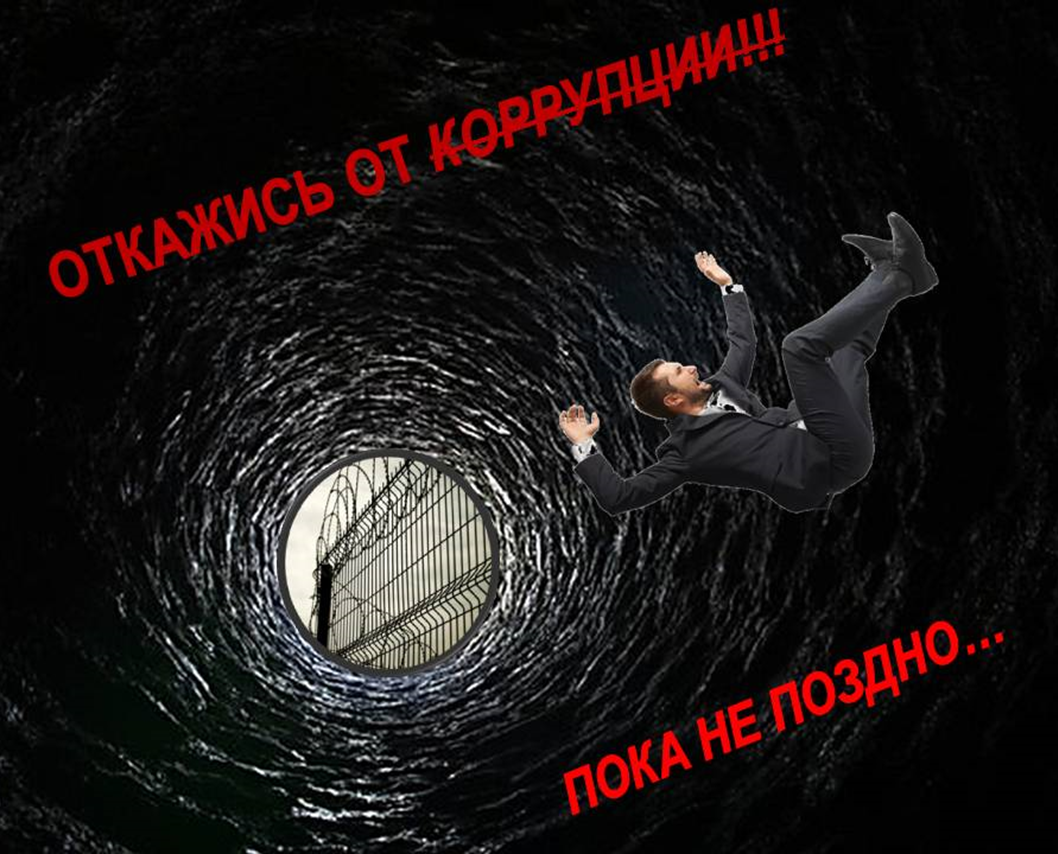 Адмаева Валентина Анатольевна
Омский государственный аграрный университет